Presenteren en Etaleren
Presentatietechnieken
Visual Merchandising
Video

http://provisioning.ontwikkelcentrum.nl/secure/objects/OC-32027-1-1d/OC-32027-1-1d.html 

Checklist

http://provisioning.ontwikkelcentrum.nl/secure/objects/OC-32027-3-1df/OC-32027-3-1df.html
Compostie
Horizontaal
Verticaal
Diagonaal
Verspreid
Centraal
Driehoek
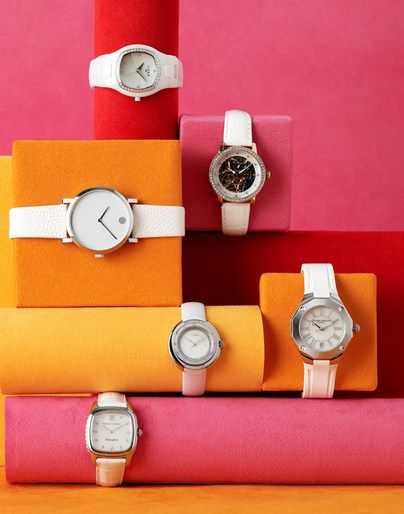 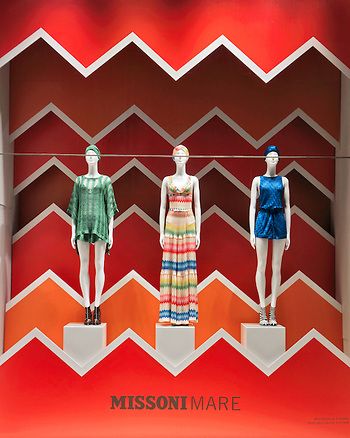 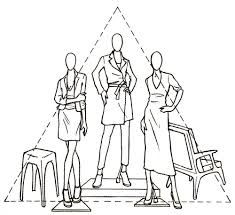 PRODUCT PRESENTATIE
Ritme Symmetrisch
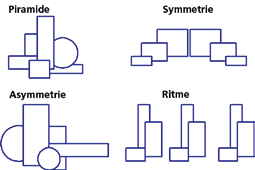 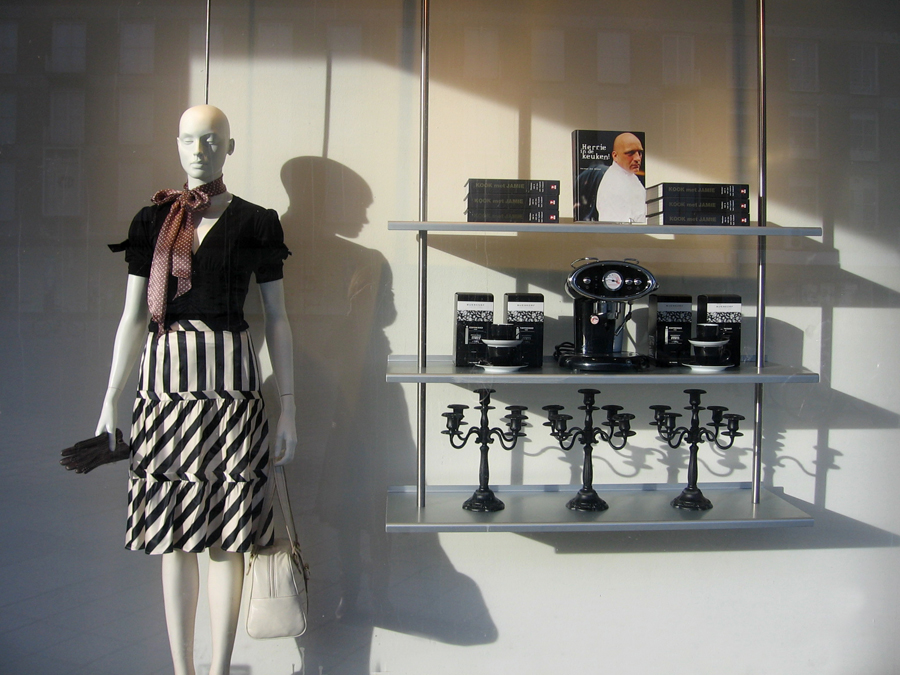 PRODUCT PRESENTATIE
Piramide Asymmetrisch
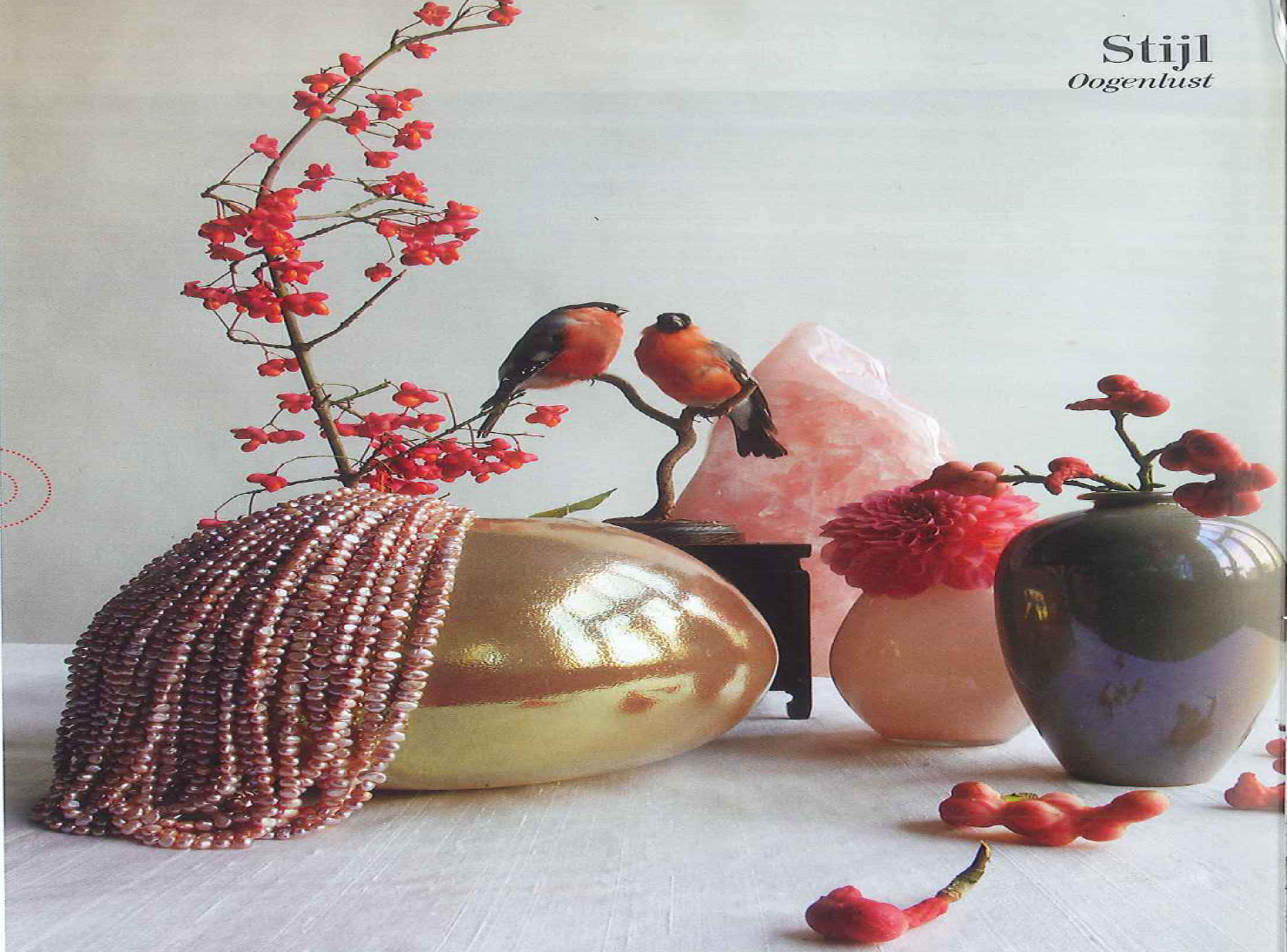 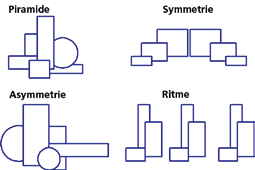 Wat is een blikvanger?
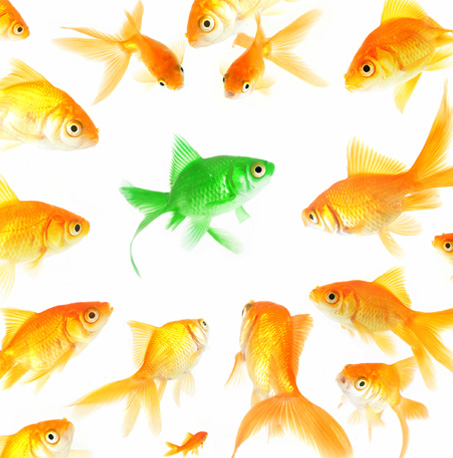 Wat is een blikvanger?
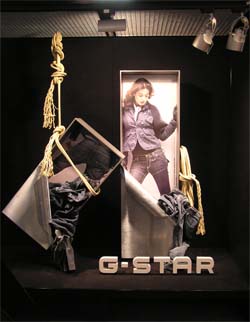 Welk product valt het meest op?
Hoe creëer je een blikvanger?
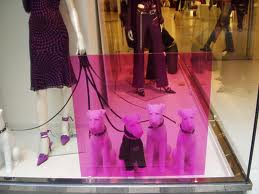 Kleur.
Licht.
Middelpunt/ooghoogte.
Verhouding (bijv groot/klein).
Compositie.
Vorm.
Manier van bevestigen (hangen/staan).
Opdracht
Maandag 10 oktober:

Analyseer 10 verschillende etalages in de binnenstad van Almelo op de volgende punten:
Compositie
Vorm-gebruik
Kleur-gebruik
Materiaal-gebruik
Toegepaste technieken
Sfeer of thema
Zit er een blikvanger in de presentatie?

Maak van elke etalage verschillende etalages foto’s waarop je gaat analyseren. 
In de uitwerking maak je beeldend en beschrijvend duidelijk welke analyse punten je terugziet. 
Maak uiteindelijk ook je etalage-top-drie, geef toelichting waarom deze etalages in jouw top 3 komen. (

Werk deze opdracht digitaal uit, je kiest zelf het verwerkingsprogramma uit (Word, PowerPoint, Publisher, ……, …..)
Maandag 24 oktober:
Opdracht 1
Blok  presentaties  (Gebruik hiervoor een kubus)
Werk in tweetallen
Trek een kaart met een compositie
asymmetrische/driehoekscompositie  
ritmische/symmetrische compositie

Stap 1 Begin met de opzet van de compositie. (Grote lijnen)
Stap 2 Gebruik (eventueel) een achtergrond en plaats deze in de presentatie.
Stap 3 Zorg voor een blikvanger in je presentatie. Vul de presentatie aan met decoratie. 

Let op!! Gebruik niet teveel decoratie het gaat in de presentatie om de producten de decoratie dient ter versterking van de sfeer.

Kijk naar kleur, materiaal en durf grote gebaren te maken kortom werk met grote producten en/of materialen.

Stap 4 Maak foto’s van je presentatie terwijl je aan het opbouwen bent. 
Stap 5 Laat je presentatie beoordelen door de docent, maak aantekeningen van de feedback.
Stap 6 Pas eventueel je presentatie aan
Stap 7 Maak een uitwerking van deze opdracht door foto, en feedback samen te voegen tot een document voor je portfolio
Eindresultaat
Van deze opdracht maak je een portfoliobewijsstuk door:
Foto’s van het moment voor feedback
Foto’s na de bijstelling door feedback
Foto’s voorzien van feedback docent/medestudenten

In een digitaal document te verwerken.